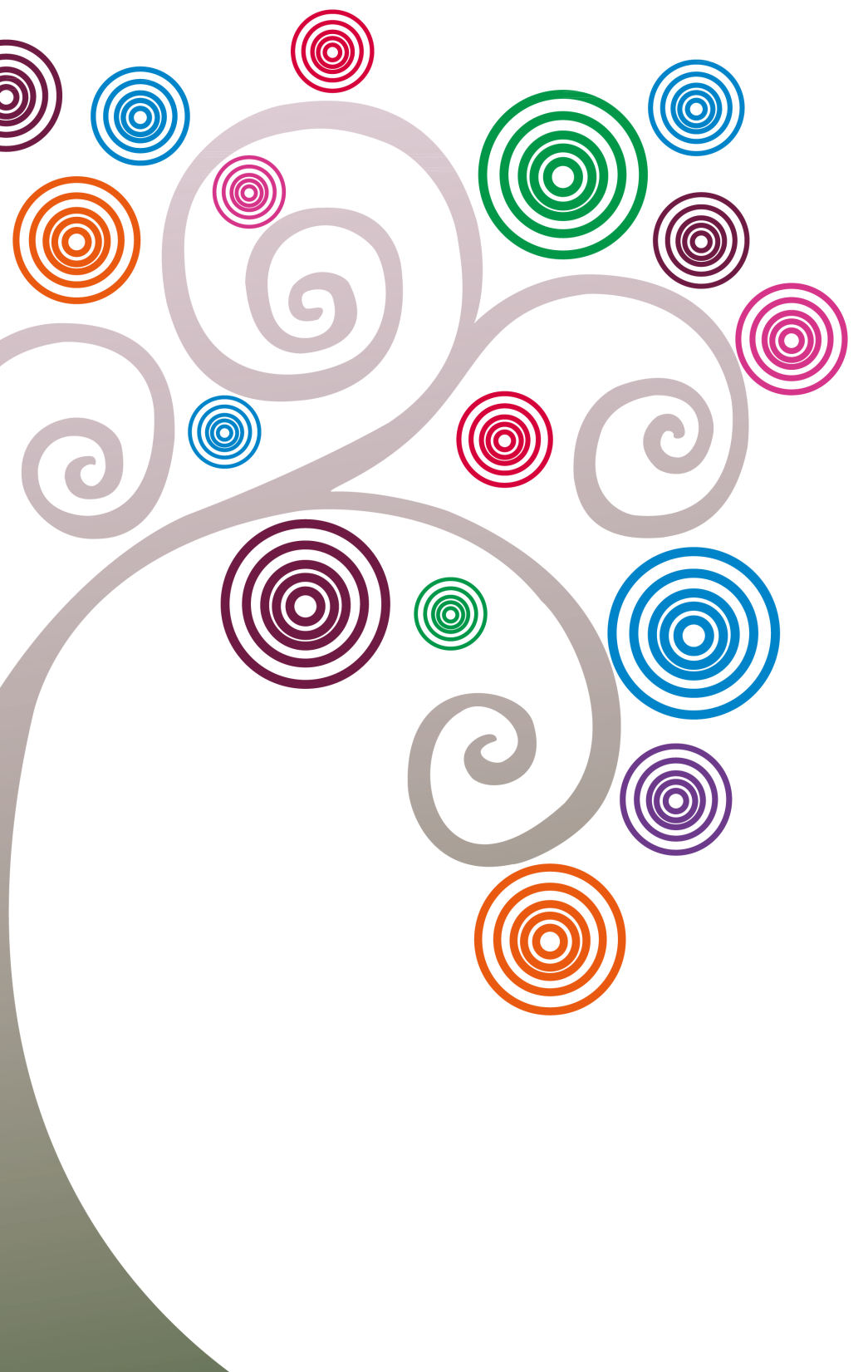 Capítulo 1.
Aspectos a considerar en la construcción de indicadores sobre fecundidady salud sexual y reproductiva a partir de la Encuesta Nacional de la Dinámica Demográfica, 2014
Quintana Roo
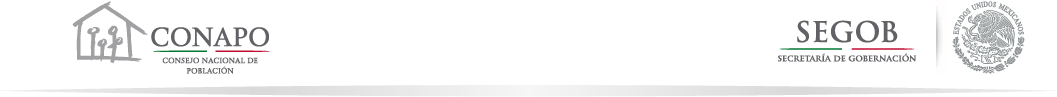 Gráfica 1.1. Porcentaje de entrevistas completas, incompletas y tasa de no respuesta en las viviendas al final del levantamiento de la enadid 2014 por coordinación estatal
Porcentaje
*En esta coordinación estatal (Estado de México Oriente) existe una inconsistencia en los datos reportados, ya que la proporción de entrevistas completas más la tasa de no respuesta suma más de 100%.
Fuente: Elaboración con base el Informe operativo de la Encuesta Nacional de la Dinámica Demográfica 2014, INEGI 2015.
Gráfica 1.2. Comparativo entre las tasas específicas de fecundidad y la tasa general de fecundidad, 2014
Hijos por mujer
Fuente:  Estimaciones del CONAPO con base en las Proyecciones de la Población 2010-2050.                INEGI, Síntesis metodológica de la Encuesta Nacional de la Dinámica Demográfica 2014.
Gráfica 1.3. Precisiones estadísticas de las tasas específicas de fecundidad trianuales (2011-2013)
Amplitud
Porcentaje
15 a 19 años
Fuente: Estimaciones del CONAPO con base en la Encuesta Nacional de la Dinámica Demográfica, 2014.
Gráfica 1.3. Precisiones estadísticas de las tasas específicas de fecundidad trianuales (2011-2013)
Amplitud
Porcentaje
20 a 24 años
Fuente: Estimaciones del CONAPO con base en la Encuesta Nacional de la Dinámica Demográfica, 2014.
Gráfica 1.3. Precisiones estadísticas de las tasas específicas de fecundidad trianuales (2011-2013)
Amplitud
Porcentaje
25 a 29 años
Fuente: Estimaciones del CONAPO con base en la Encuesta Nacional de la Dinámica Demográfica, 2014.
Gráfica 1.3. Precisiones estadísticas de las tasas específicas de fecundidad trianuales (2011-2013)
Amplitud
Porcentaje
30 a 34 años
Fuente: Estimaciones del CONAPO con base en la Encuesta Nacional de la Dinámica Demográfica, 2014.
Gráfica 1.3. Precisiones estadísticas de las tasas específicas de fecundidad trianuales (2011-2013)
Amplitud
Porcentaje
35 a 39 años
Fuente: Estimaciones del CONAPO con base en la Encuesta Nacional de la Dinámica Demográfica, 2014.
Gráfica 1.3. Precisiones estadísticas de las tasas específicas de fecundidad trianuales (2011-2013)
Amplitud
Porcentaje
40 a 44 años
Fuente: Estimaciones del CONAPO con base en la Encuesta Nacional de la Dinámica Demográfica, 2014.
Gráfica 1.4. Amplitud de los intervalos de confianza de la prevalencia anticonceptiva en mujeres sexualmente activas obtenidos con base en la enadid, 2014
Porcentaje
Amplitud
15 a 19 años
Fuente: Estimaciones del CONAPO con base en la Encuesta Nacional de la Dinámica Demográfica, 2014.
Gráfica 1.4. Amplitud de los intervalos de confianza de la prevalencia anticonceptiva en mujeres sexualmente activas obtenidos con base en la enadid, 2014
Amplitud
Porcentaje
20 a 24 años
Fuente: Estimaciones del CONAPO con base en la Encuesta Nacional de la Dinámica Demográfica, 2014.
Gráfica 1.4. Amplitud de los intervalos de confianza de la prevalencia anticonceptiva en mujeres sexualmente activas obtenidos con base en la enadid, 2014
Amplitud
Porcentaje
25 a 29 años
Fuente: Estimaciones del CONAPO con base en la Encuesta Nacional de la Dinámica Demográfica, 2014.
Gráfica 1.4. Amplitud de los intervalos de confianza de la prevalencia anticonceptiva en mujeres sexualmente activas obtenidos con base en la enadid, 2014
Amplitud
Porcentaje
30 a 34 años
Fuente: Estimaciones del CONAPO con base en la Encuesta Nacional de la Dinámica Demográfica, 2014.
Gráfica 1.4. Amplitud de los intervalos de confianza de la prevalencia anticonceptiva en mujeres sexualmente activas obtenidos con base en la enadid, 2014
Amplitud
Porcentaje
35 a 39 años
Fuente: Estimaciones del CONAPO con base en la Encuesta Nacional de la Dinámica Demográfica, 2014.
Gráfica 1.4. Amplitud de los intervalos de confianza de la prevalencia anticonceptiva en mujeres sexualmente activas obtenidos con base en la enadid, 2014
Amplitud
Porcentaje
40 a 44 años
Fuente: Estimaciones del CONAPO con base en la Encuesta Nacional de la Dinámica Demográfica, 2014.
Gráfica 1.4. Amplitud de los intervalos de confianza de la prevalencia anticonceptiva en mujeres sexualmente activas obtenidos con base en la enadid, 2014
Porcentaje
Amplitud
45 a 49 años
Fuente: Estimaciones del CONAPO con base en la Encuesta Nacional de la Dinámica Demográfica, 2014.